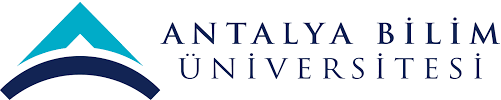 2020 YILI OCAK-ARALIK YGG SUNUMUİŞLETME BÖLÜMÜ KALİTE SÜRECİ28-29/01/2021
1
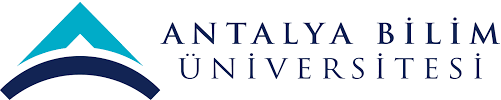 SWOT ANALİZİ
2
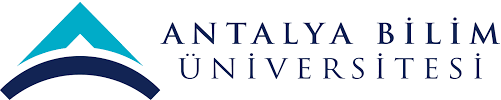 SWOT ANALİZİ
3
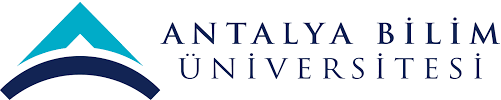 SWOT ANALİZİ
4
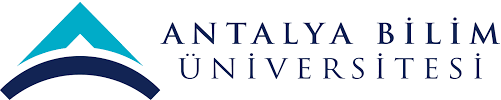 SWOT ANALİZİ
5
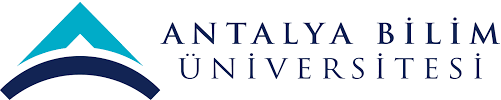 PAYDAŞ BEKLENTİLERİ
6
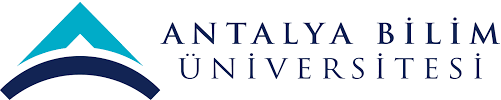 PAYDAŞ BEKLENTİLERİ
7
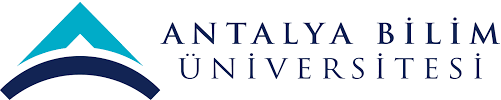 SPİK FORMU
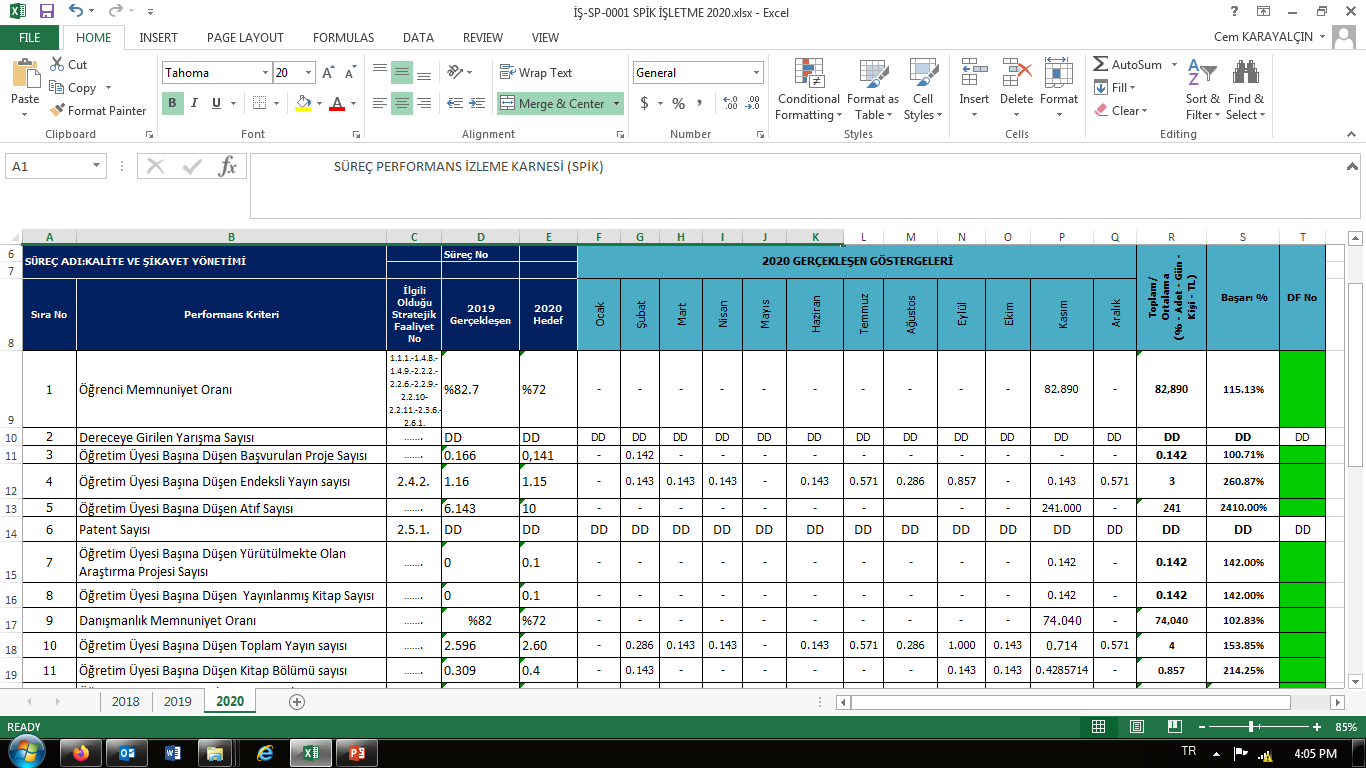 8
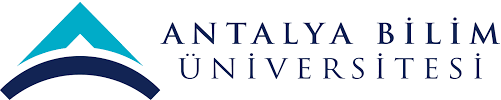 SPİK FORMU
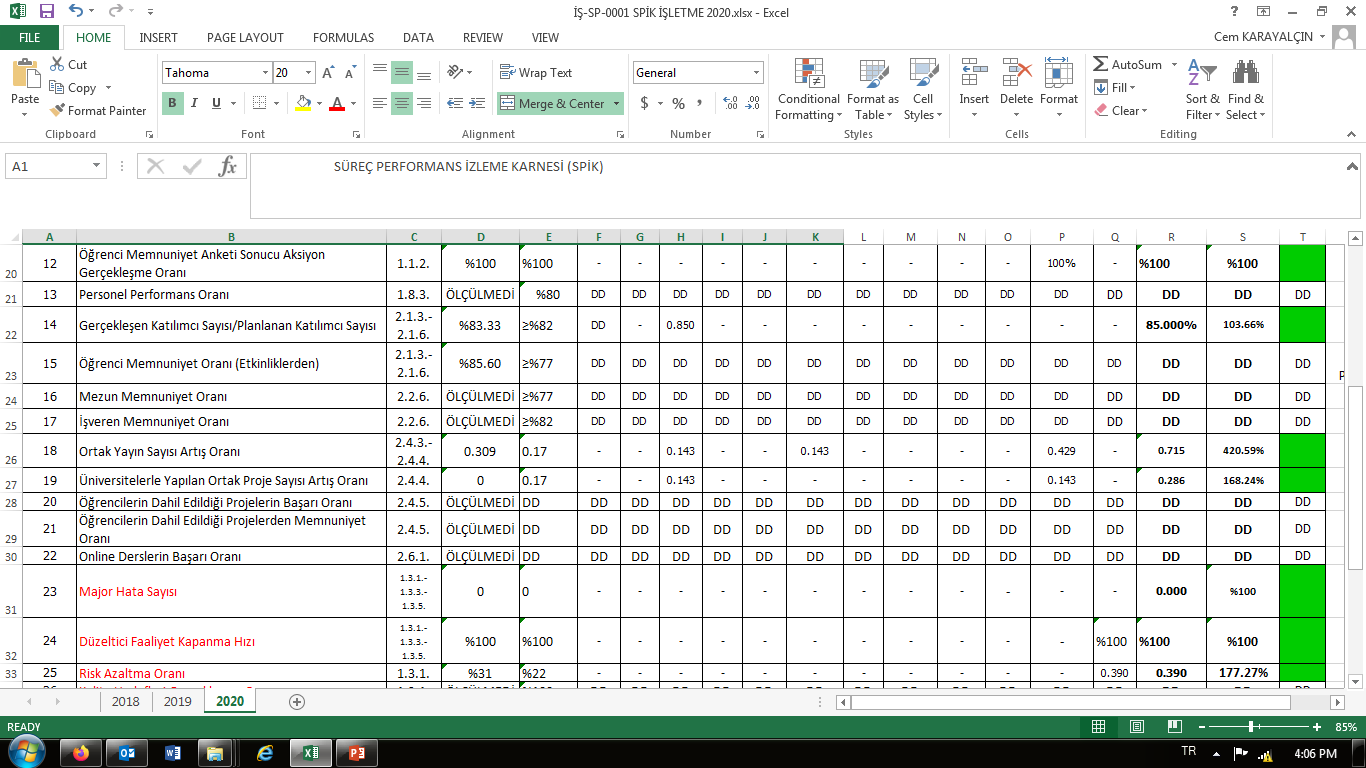 9
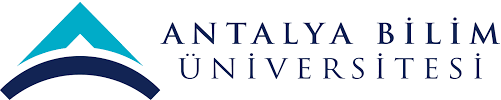 SPİK FORMU
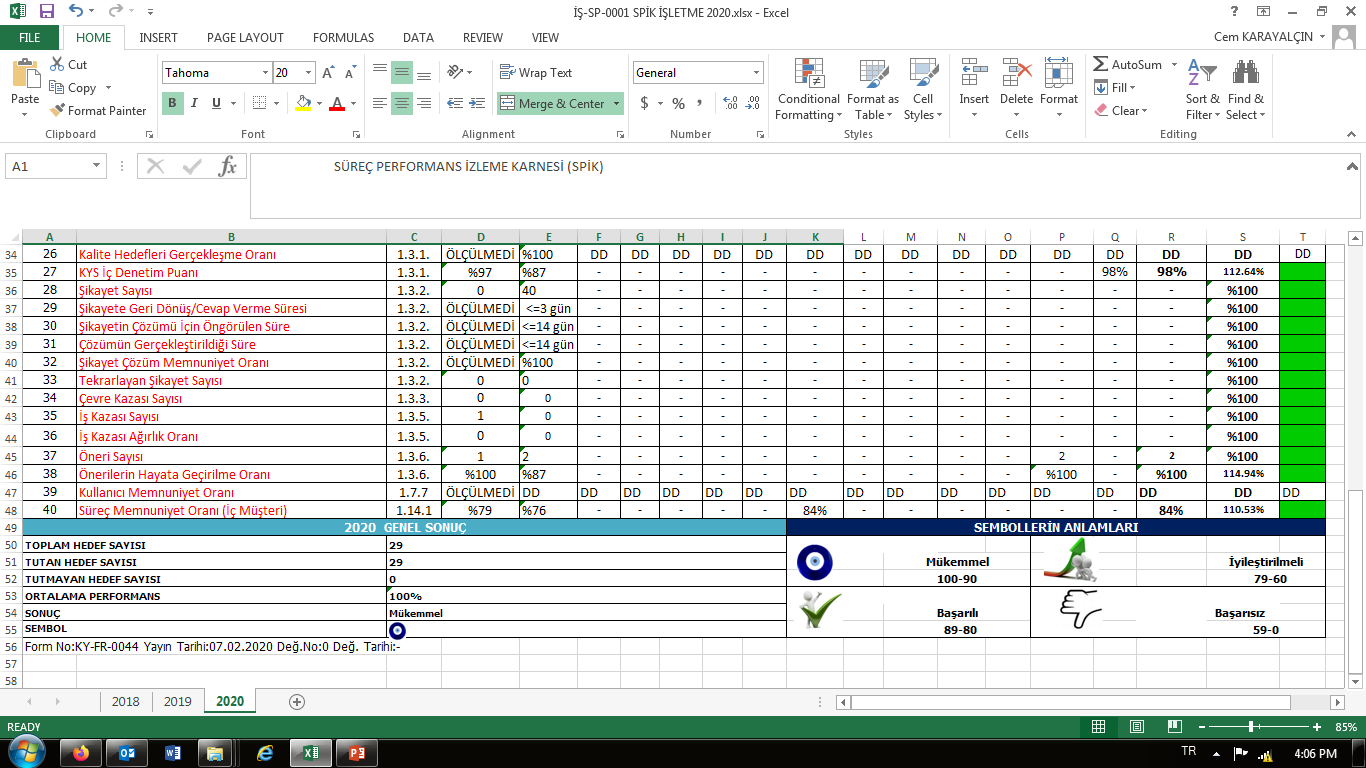 10
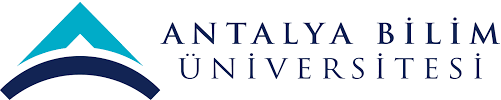 KALİTE FAALİYET PLANLARI
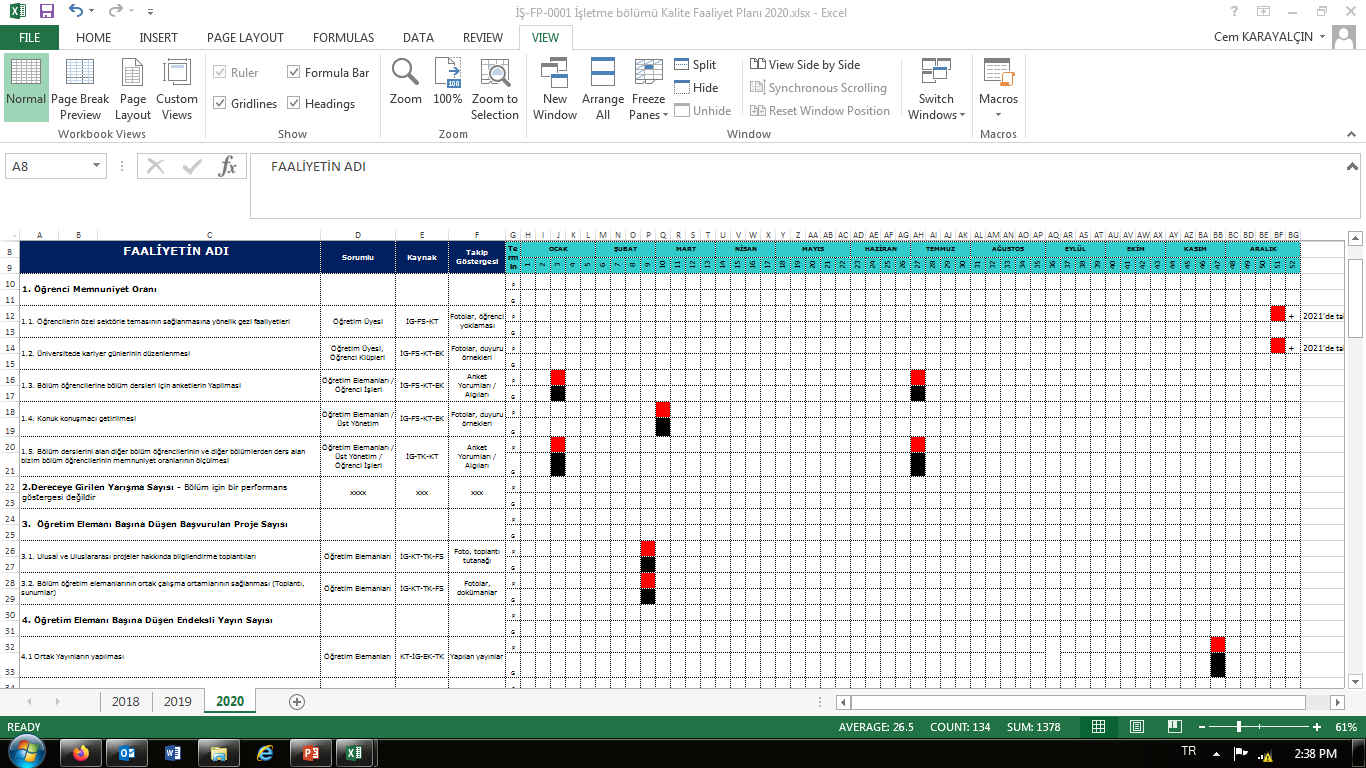 11
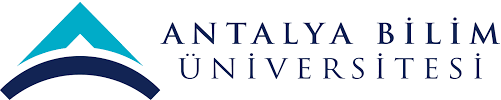 KALİTE FAALİYET PLANLARI
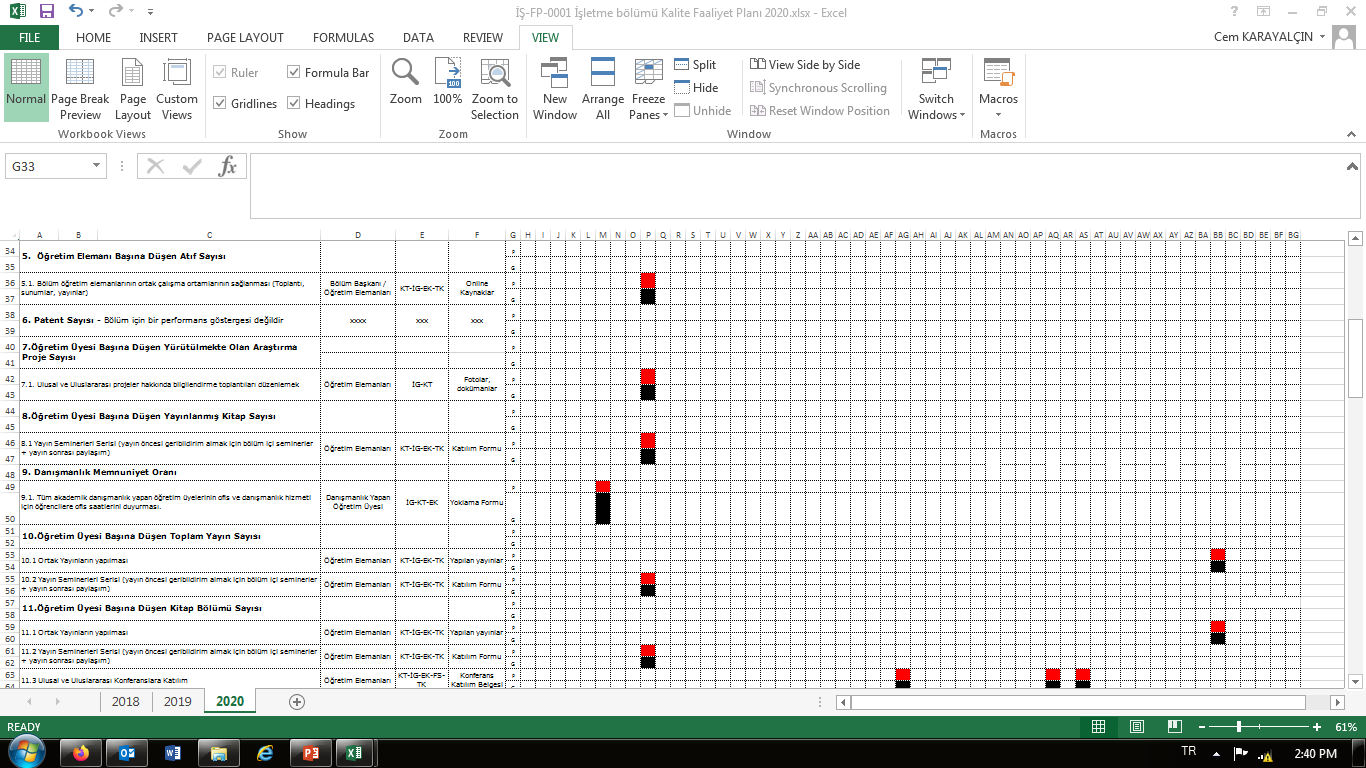 12
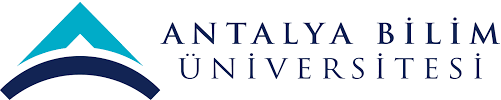 KALİTE FAALİYET PLANLARI
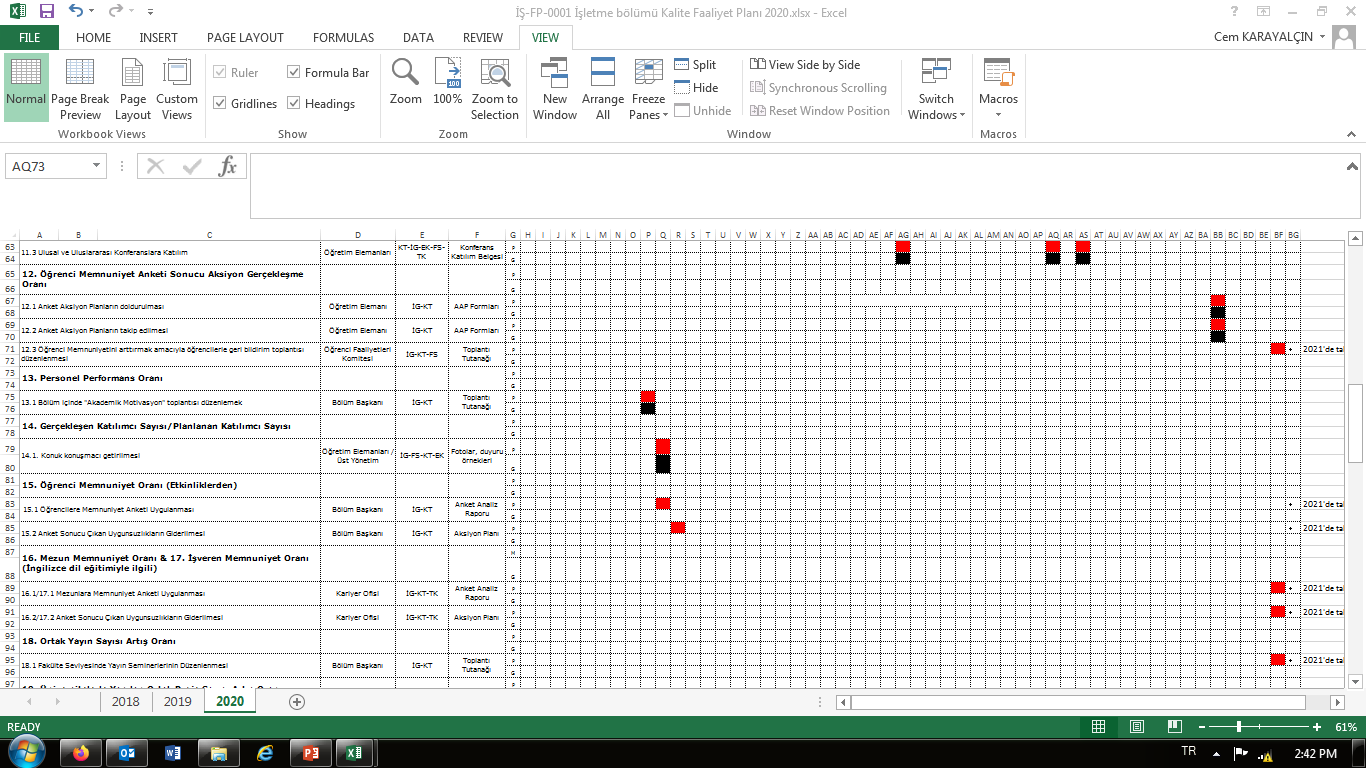 13
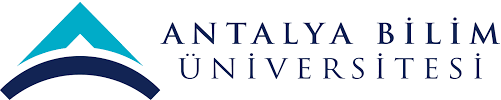 KALİTE FAALİYET PLANLARI
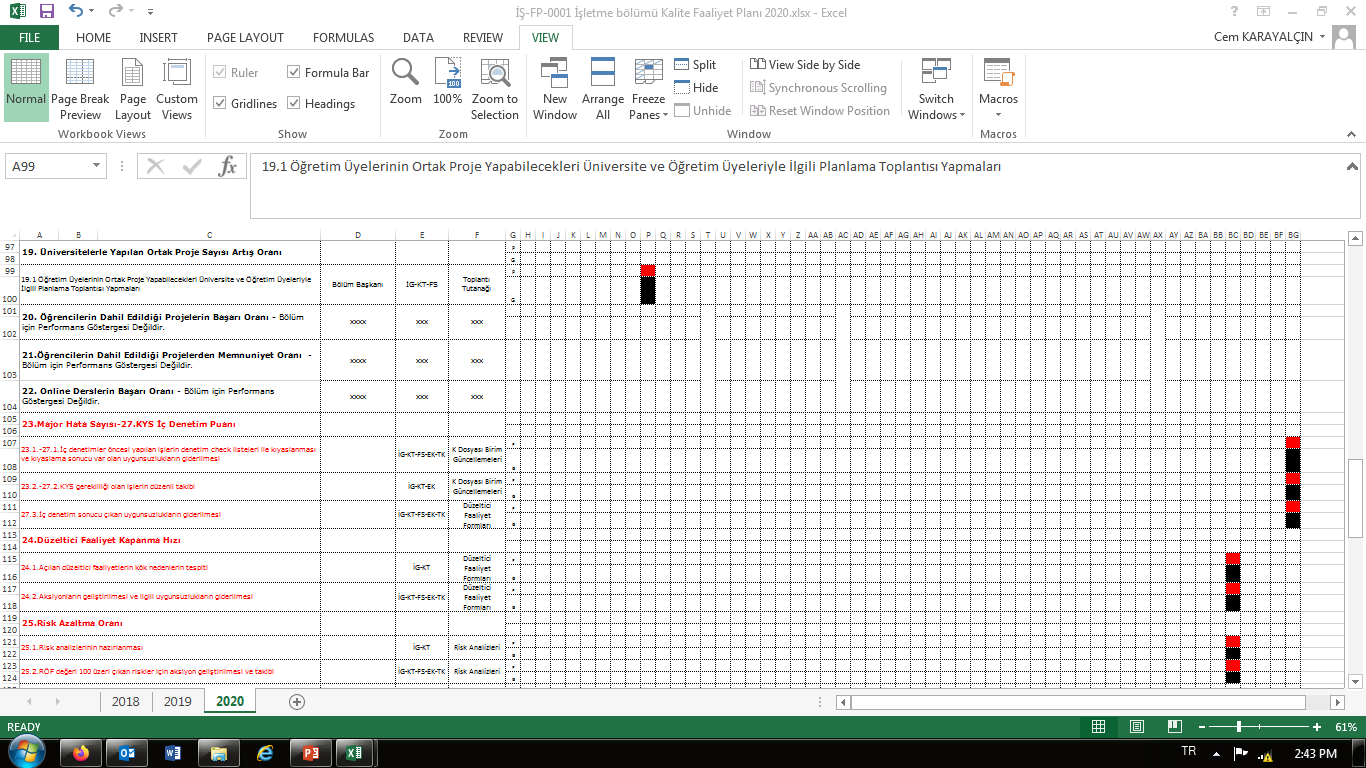 14
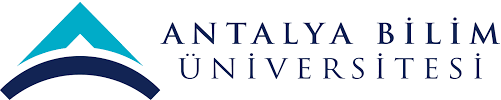 KALİTE FAALİYET PLANLARI
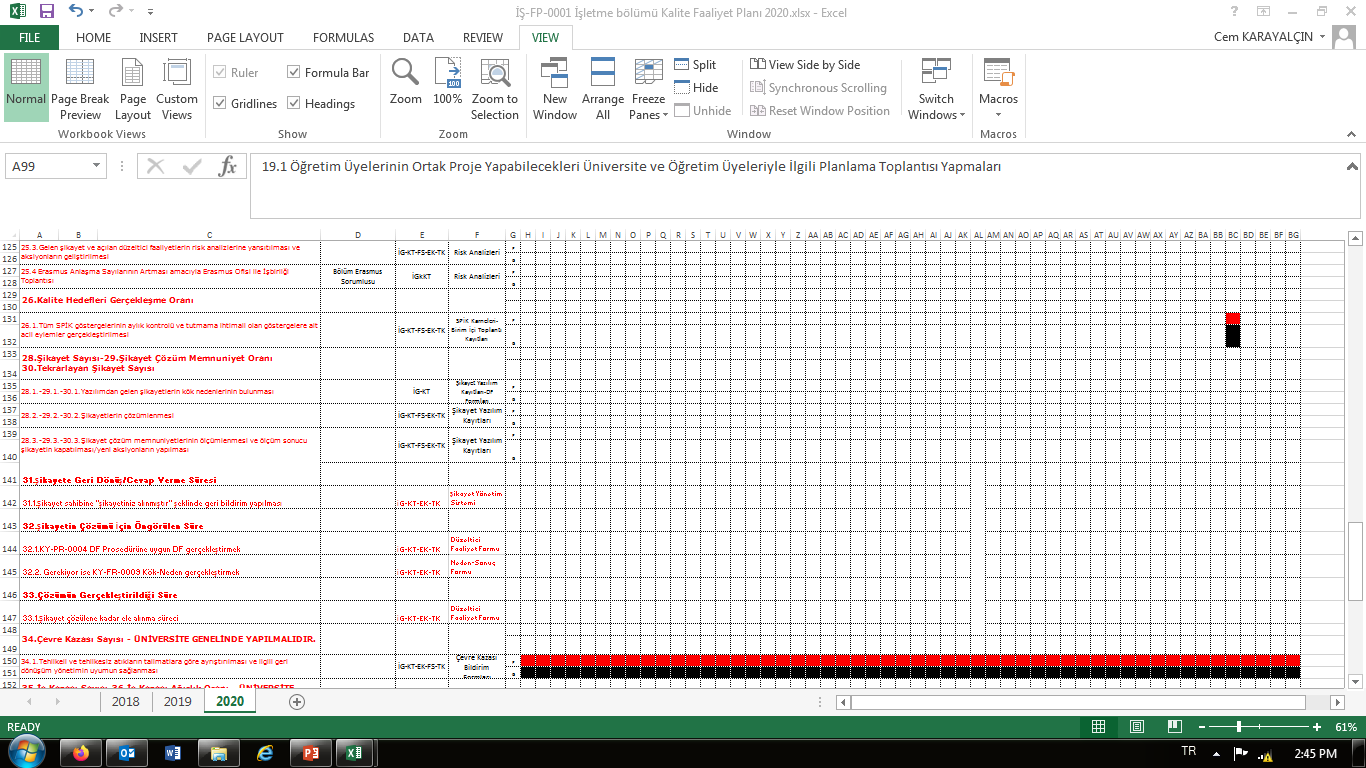 15
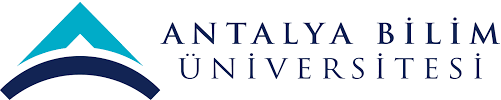 KALİTE FAALİYET PLANLARI
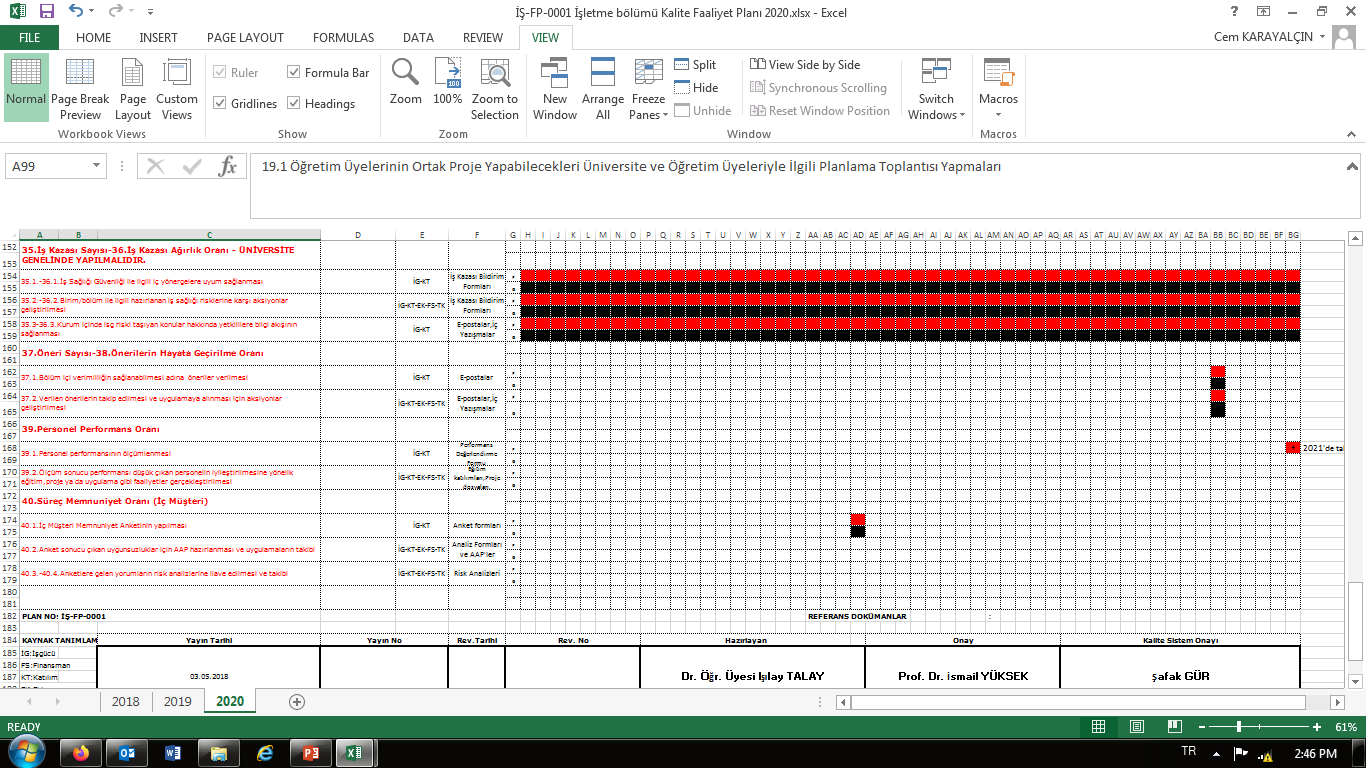 16
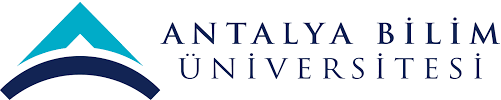 RİSK ANALİZİ
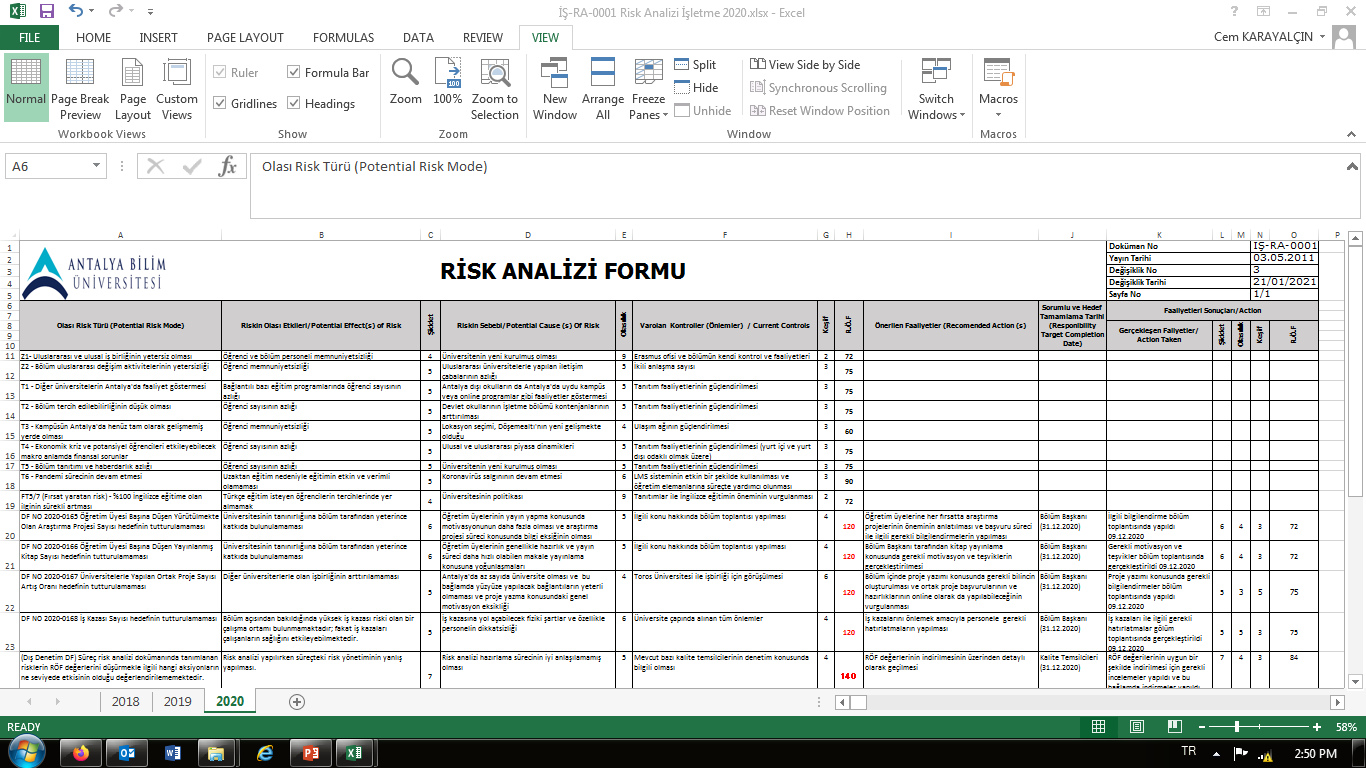 17
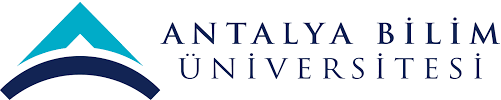 RİSK ANALİZİ
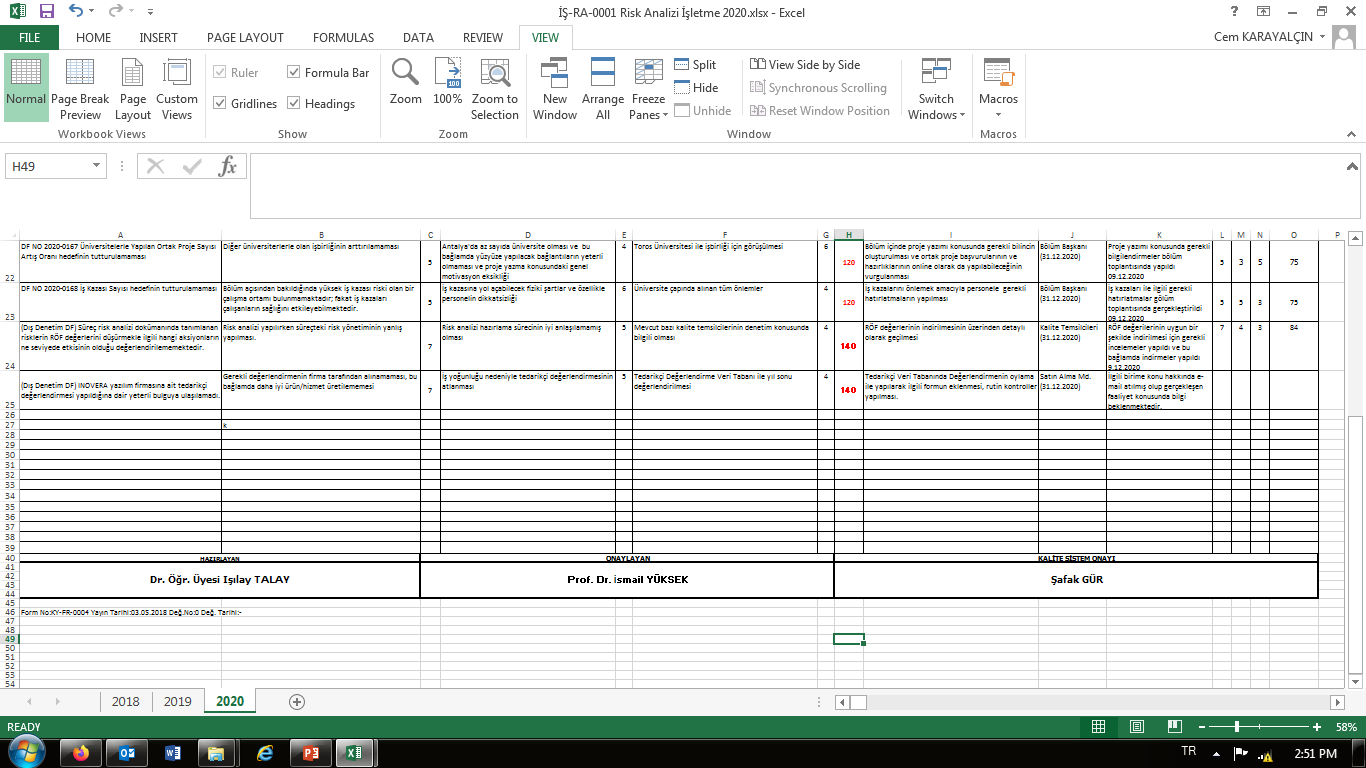 18
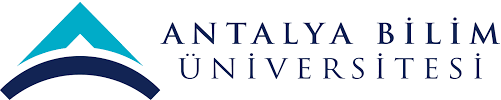 MEMNUNİYET ÖLÇÜM SONUÇLARI
İŞLETME BÖLÜMÜ 2019-2020 GÜZ DÖNEMİ ÖĞRETİM ELEMANI DEĞERLENDİRME ANKETİ SONUÇLARI
19
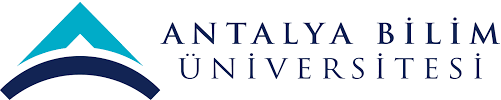 MEMNUNİYET ÖLÇÜM SONUÇLARI
İŞLETME BÖLÜMÜ 2019-2020 GÜZ DÖNEMİ DERS İÇERİK ANKETİ SONUÇLARI
20
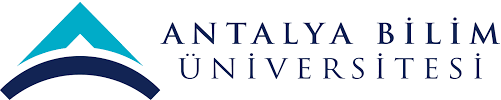 MEMNUNİYET ÖLÇÜM SONUÇLARI
İŞLETME BÖLÜMÜ 2019-2020 BAHAR DÖNEMİ ÖĞRETİM ELEMANI DEĞERLENDİRME ANKETİ SONUÇLARI
21
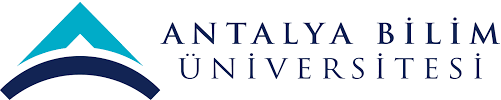 MEMNUNİYET ÖLÇÜM SONUÇLARI
İŞLETME BÖLÜMÜ 2019-2020 BAHAR DÖNEMİ DERS İÇERİK ANKETİ SONUÇLARI
22
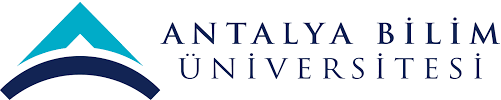 MEMNUNİYET ÖLÇÜM SONUÇLARI
İşletme Bölümü 2019-2020 Yılı Danışman Anketi Sonuçları
23
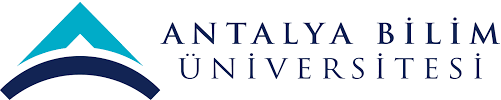 DÜZELTİCİ FAALİYETLER
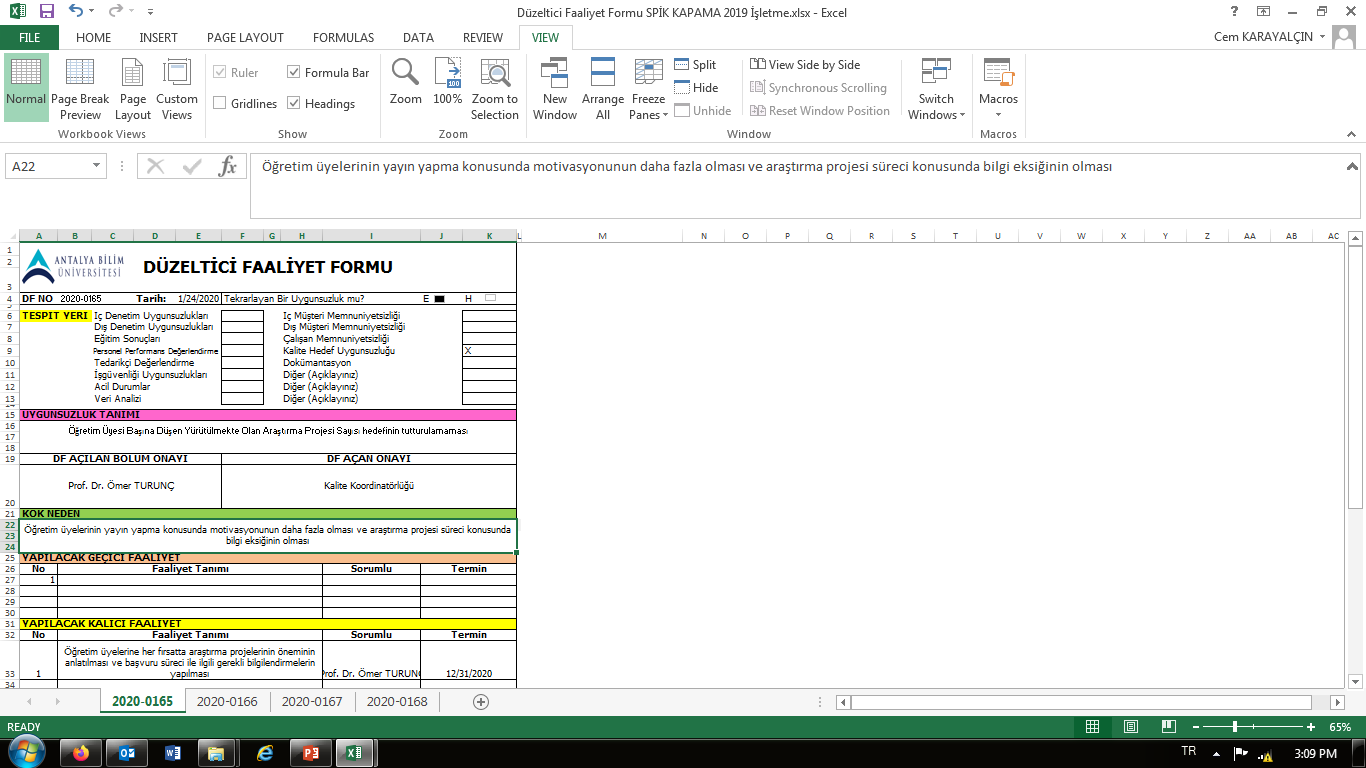 24
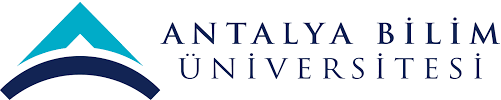 DÜZELTİCİ FAALİYETLER
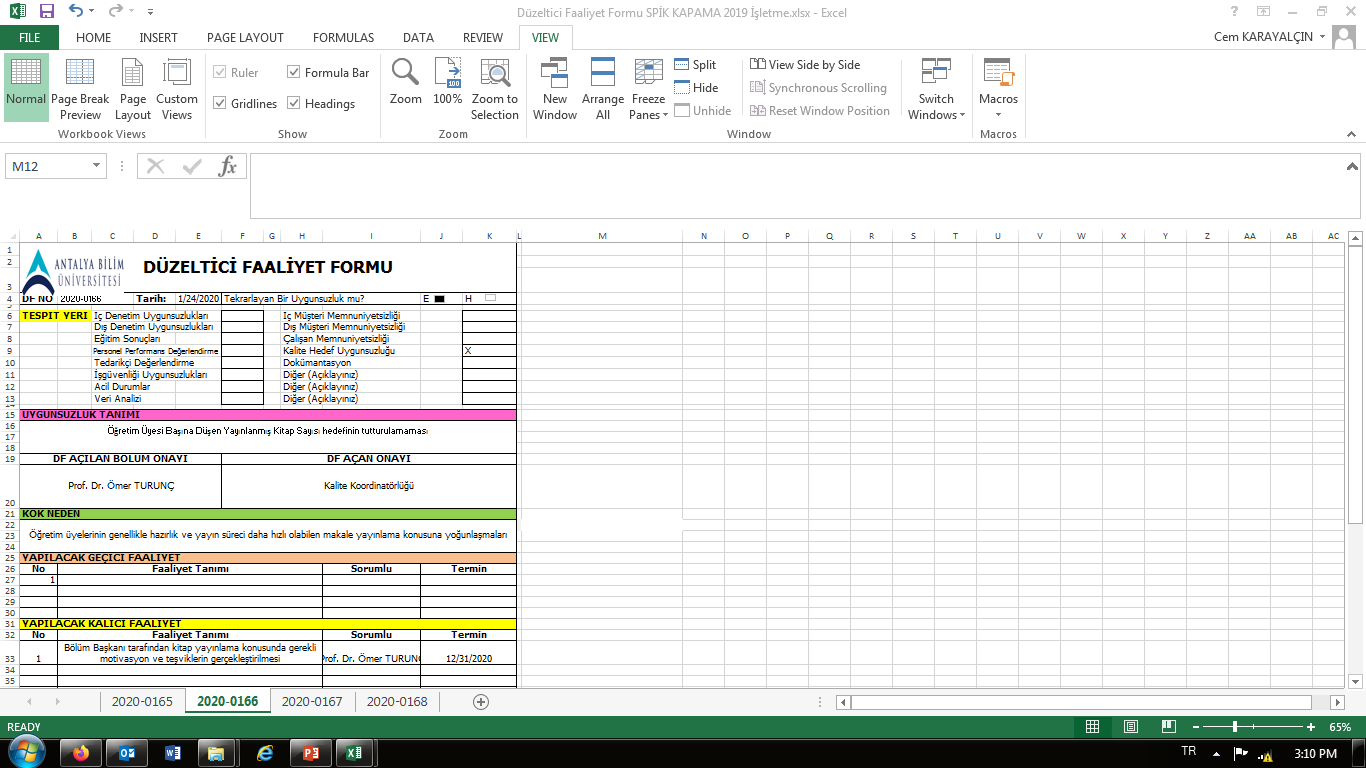 25
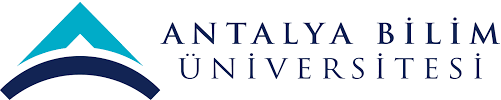 DÜZELTİCİ FAALİYETLER
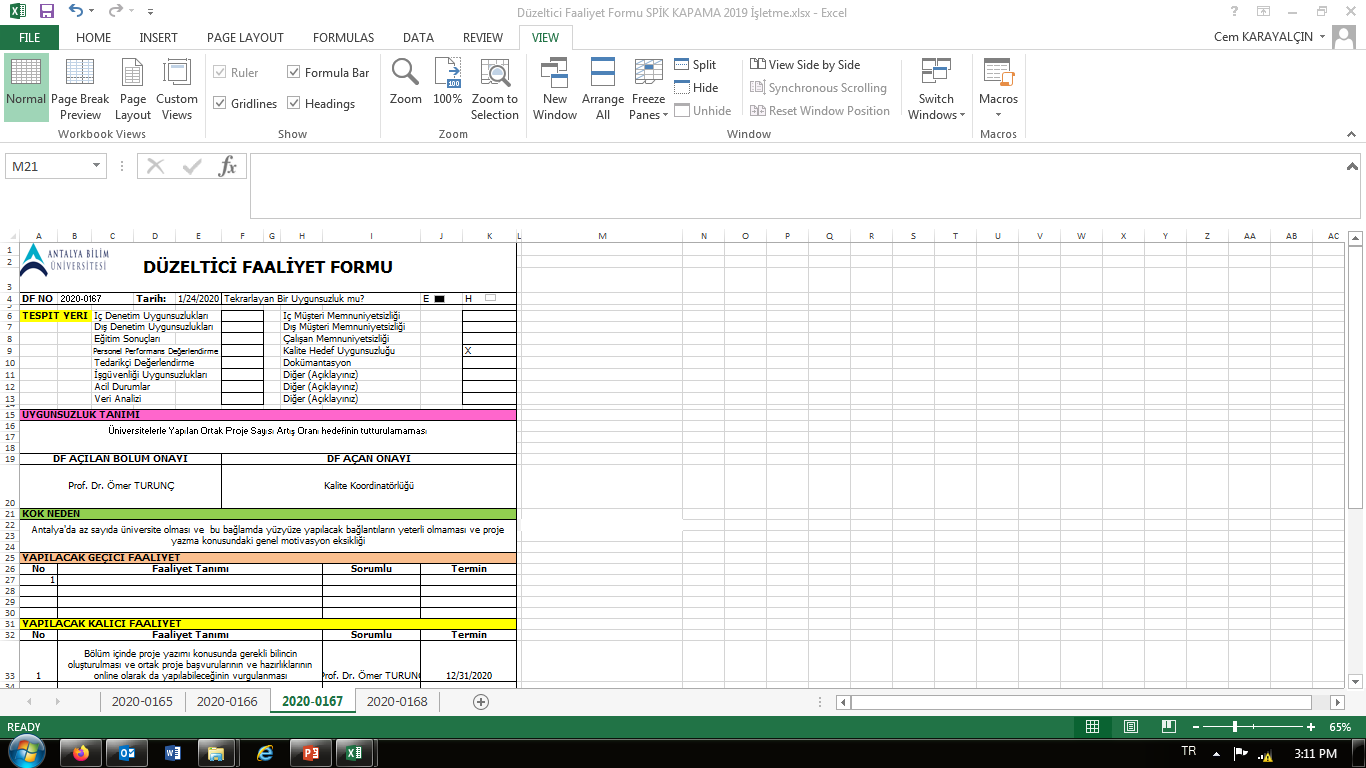 26
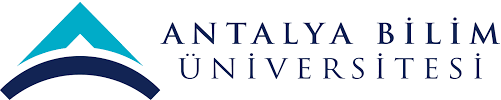 DÜZELTİCİ FAALİYETLER
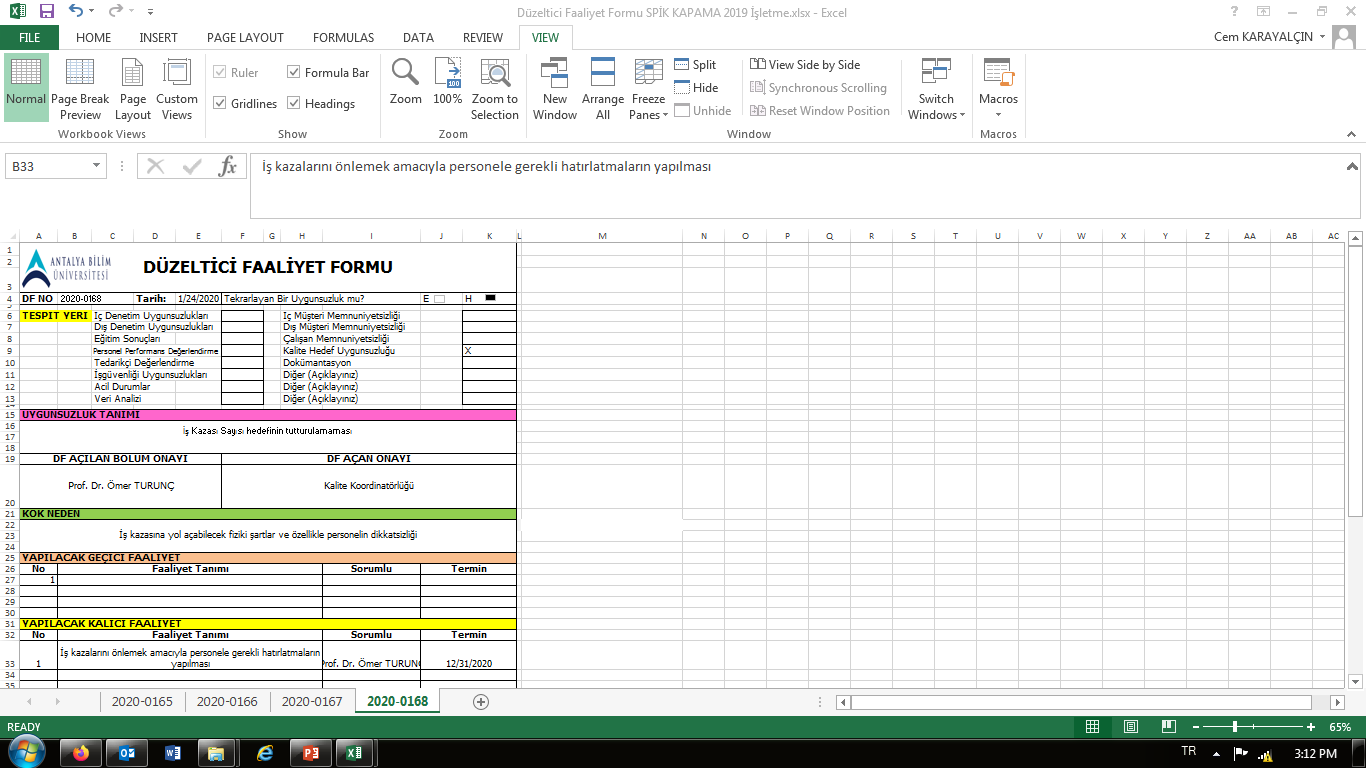 27
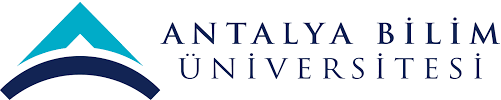 GELEN ŞİKAYETLER VE SONUÇLARI
Sisteme girilmiş olup herhangi bir şikayete rastlanmamıştır.
28
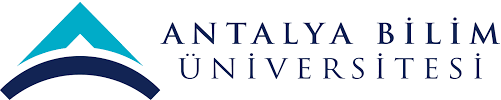 İÇ DENETİM RAPORU
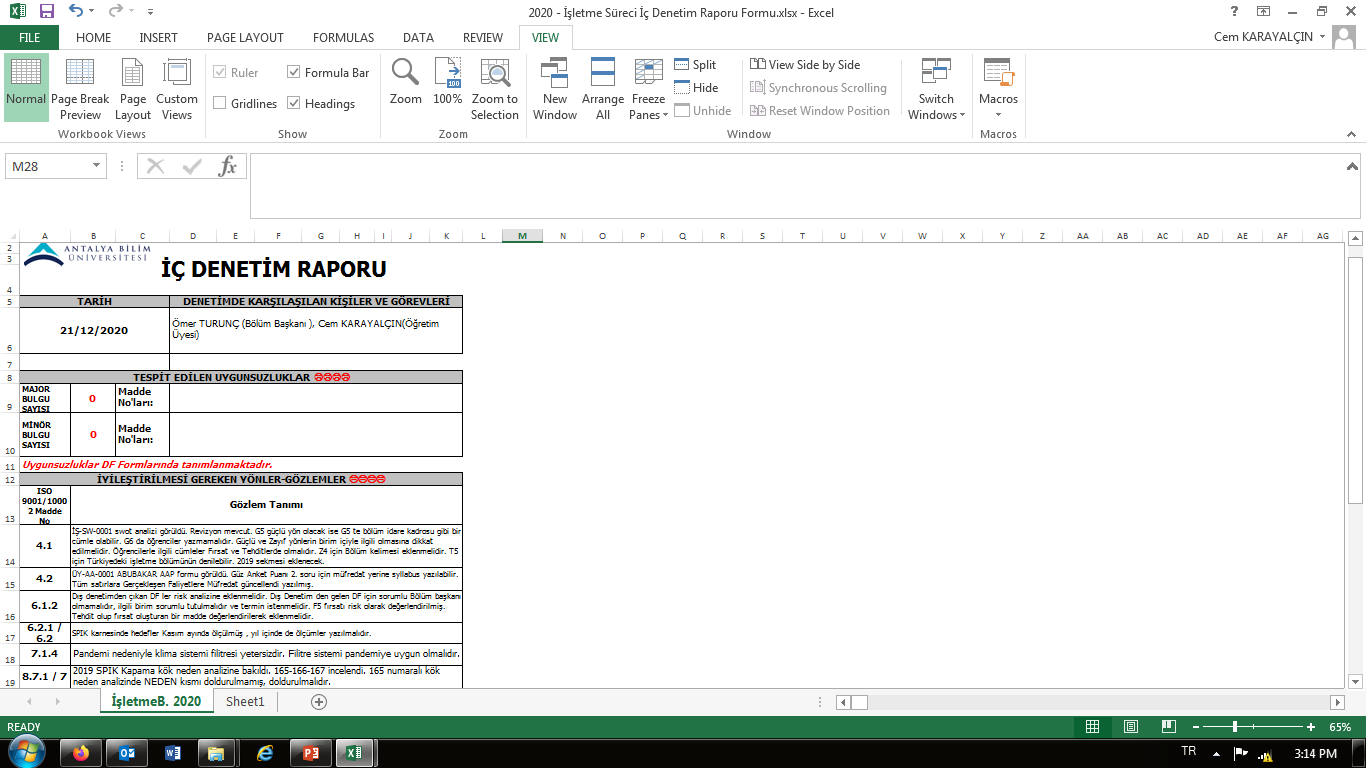 29
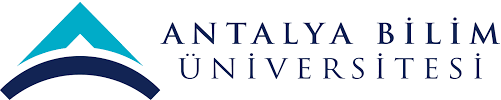 İÇ DENETİM CHECK LIST
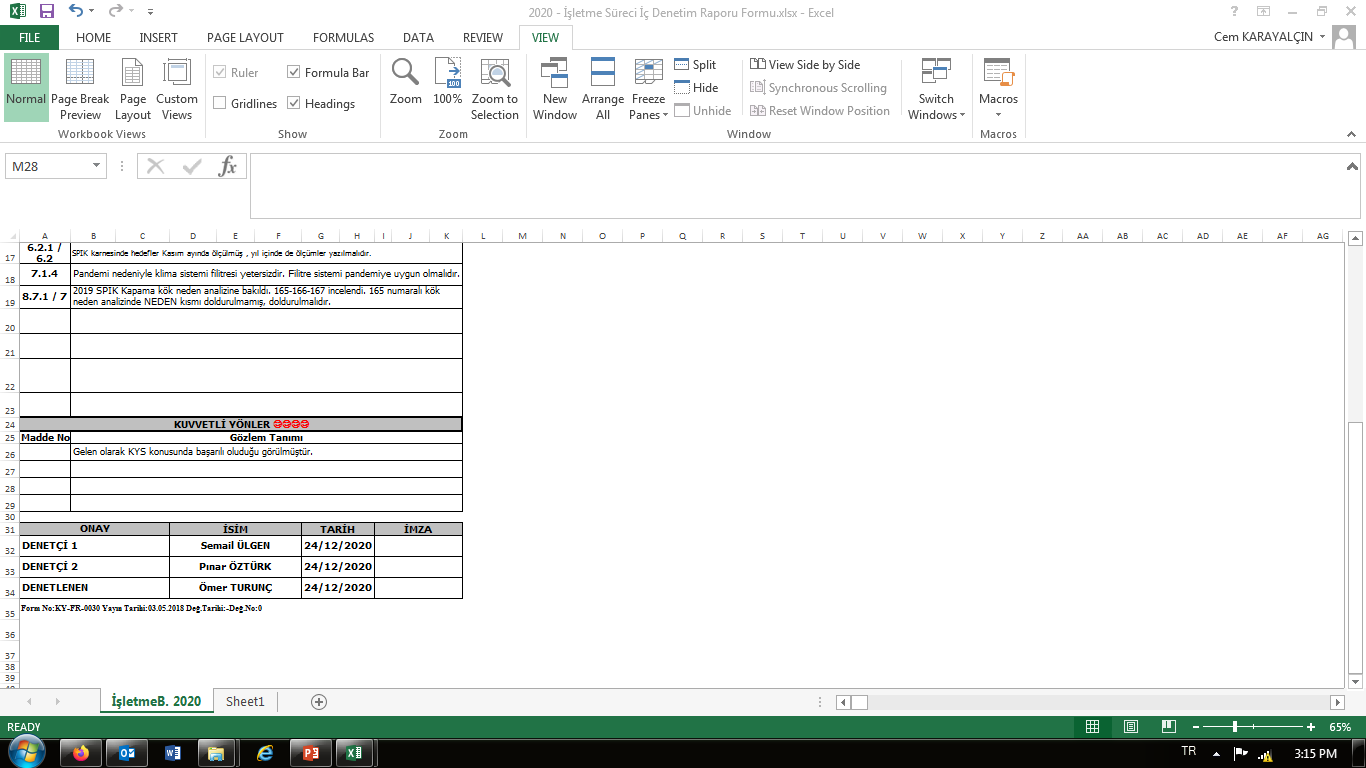 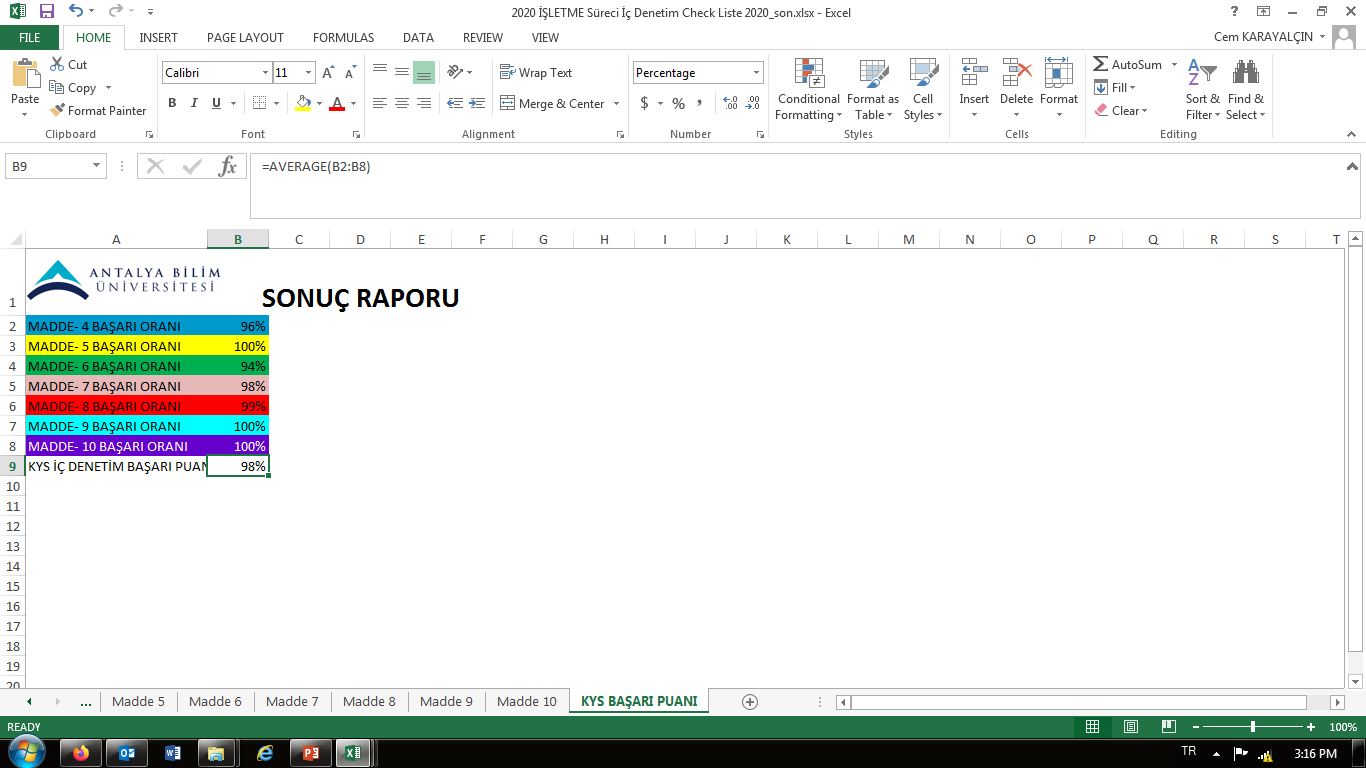 30
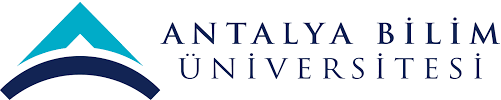 KAYNAK İHTİYACI
Süreçlerinizi daha iyi yönetebilmek adına Üst Yönetimden talep ettiğiniz kaynak ihtiyaçlarınızı sebepleri ile yazınız.


- Stratejik Plan çerçevesinde hazırlanan Bölüm Kalite Faaliyet Planına yazılan etkinliklerin gerçekleştirilebilmeleri için talep edilen bütçenin karşılanması
31
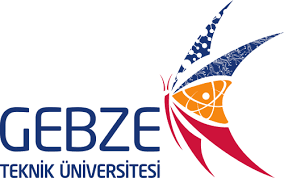 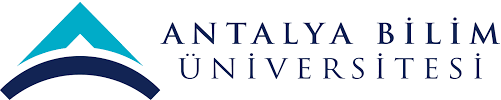 SÜREKLİ İYİLEŞTİRME ÖNERİLERİ
Süreçlerinizde verimlilik sağlamak ve başka iç süreçlere de katkı vermek adına sürekli iyileştirme önerilerinizi yazınız.


Kalite Faaliyet Planının ve SPİK’in Bölüm toplantılarında gözden geçirilmesi/ takip edilmesi.
Tüm bölüm personelinin kalite sürecine katılımının sağlanması açısından yapılması gereken faaliyetlerin özendirilmesi için aylık olarak sürece en fazla katkı sağlayan personelin açıklanarak onure edilmeye devam edilmesi.
Kalite sürecini olumsuz yönde etkileyen bölüm personelinin motive edilmesine yönelik olumlu ve olumsuz pekiştireçlerin sürekli gözden geçirilmesine devam edilmesi.
-    KFP’nin ve SPİK’in hedefler doğrultusunda planlandığı şekilde uygulanması.
32